BARRA DE HERRAMIENTA
Una barra de herramientas contiene botones para los comandos usados más comúnmente. Se supone que los iconos hacen más fácil saber que es lo que hace cada botón. La mayoría de las aplicaciones modernas utilizan botones similares para los mismos comandos.
La barra de herramientas de más arriba tiene iconos para los comandos:



Una aplicación puede tener varias barras de herramientas a la vista simultáneamente. Una barra de herramientas sensible al contexto va a aparecer solamente cuando los comandos que incluye sean aplicables a la que usted esté haciendo.   Por ejemplo, si usted escoge un dibujo en un documento de Word, el toolbar del Dibujo aparece.
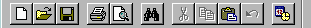